«ЦОР на уроках английского языка»
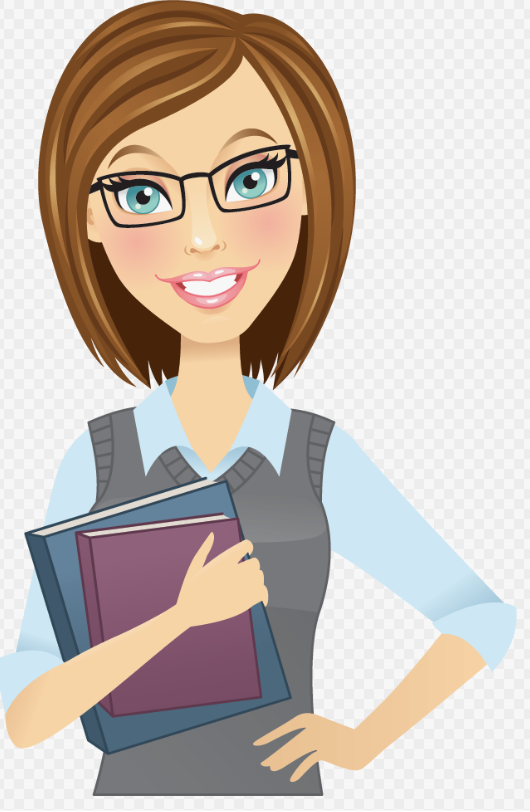 Автор: Учитель английского язака
Фароян Лали Аскоевна
МАОУ СОШ №35 им. Безкровного А.Д.
Популярные цифровые платформы: Kahoot Duolingo Storybird Ted-Ed Quizizz
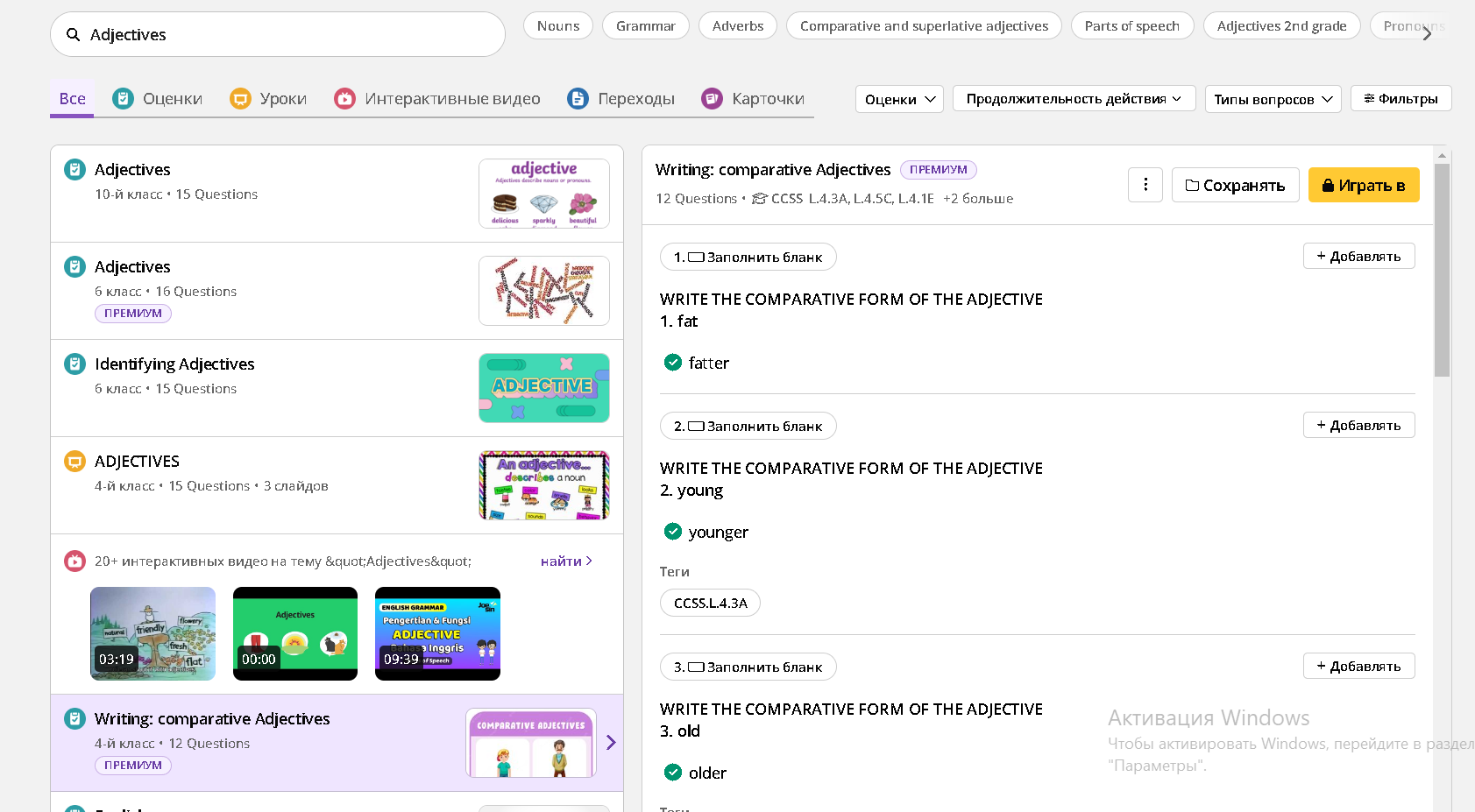 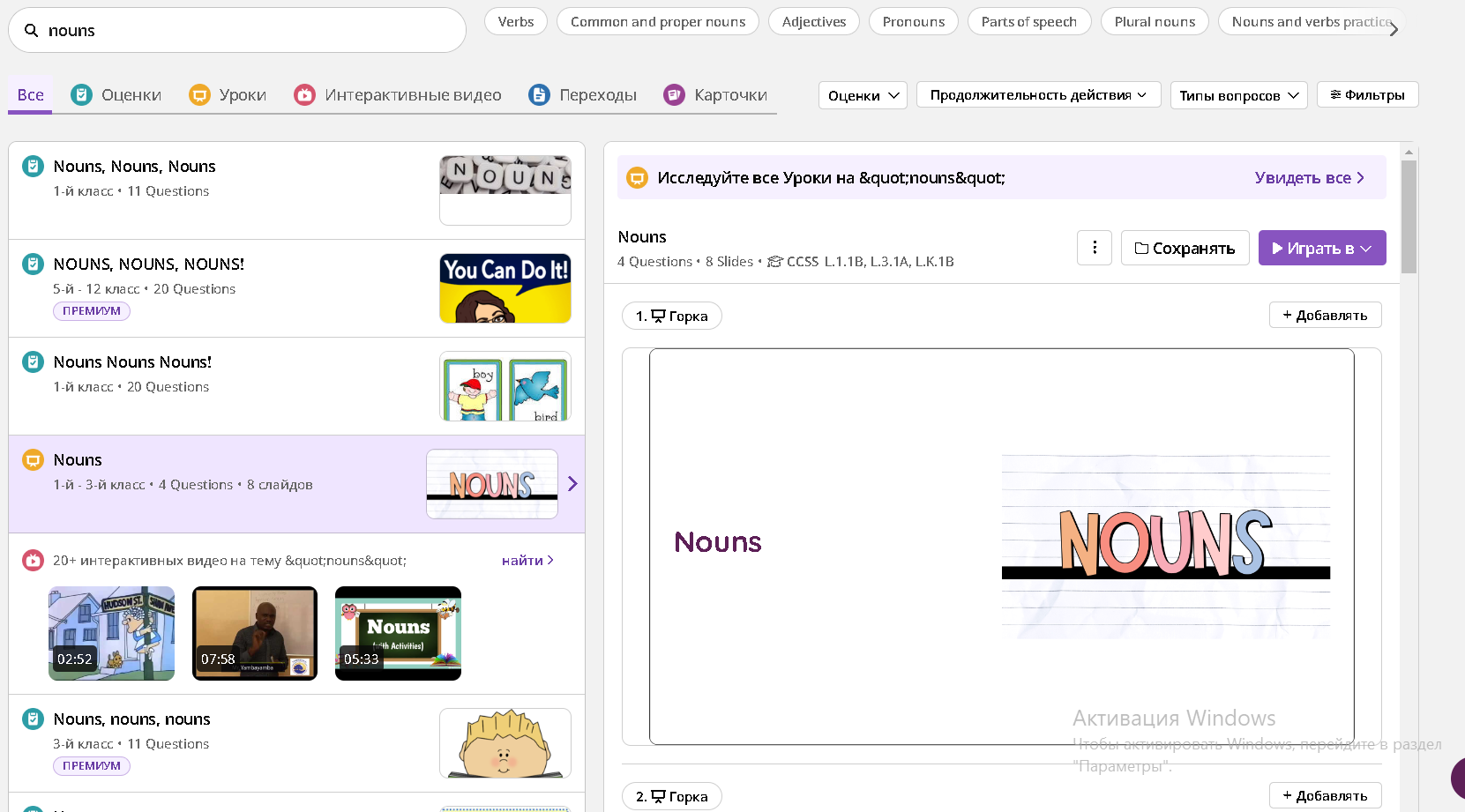 Электронное приложение к учебнику Spotlight. Файл-Index, папка FSCOMMAND
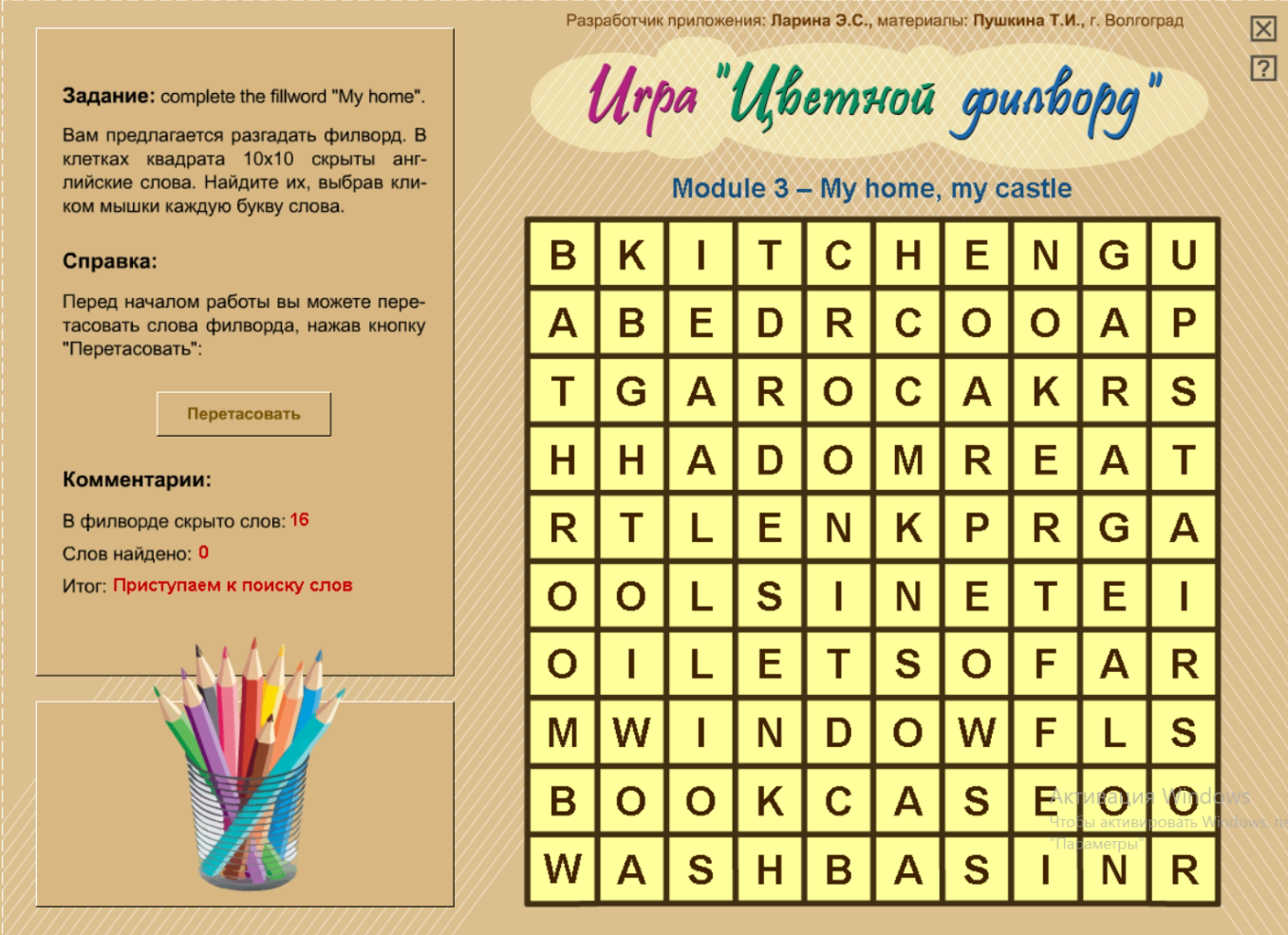 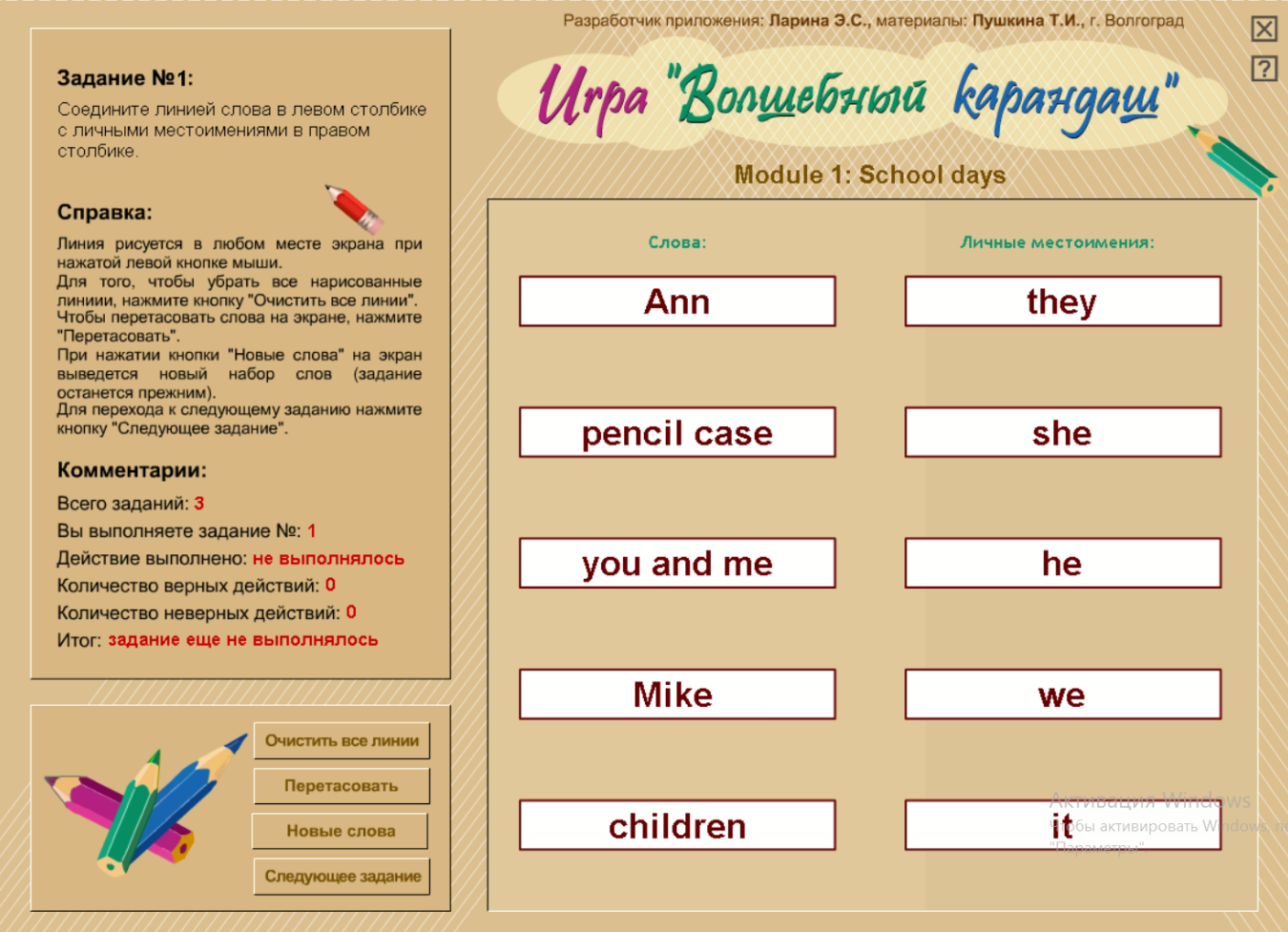 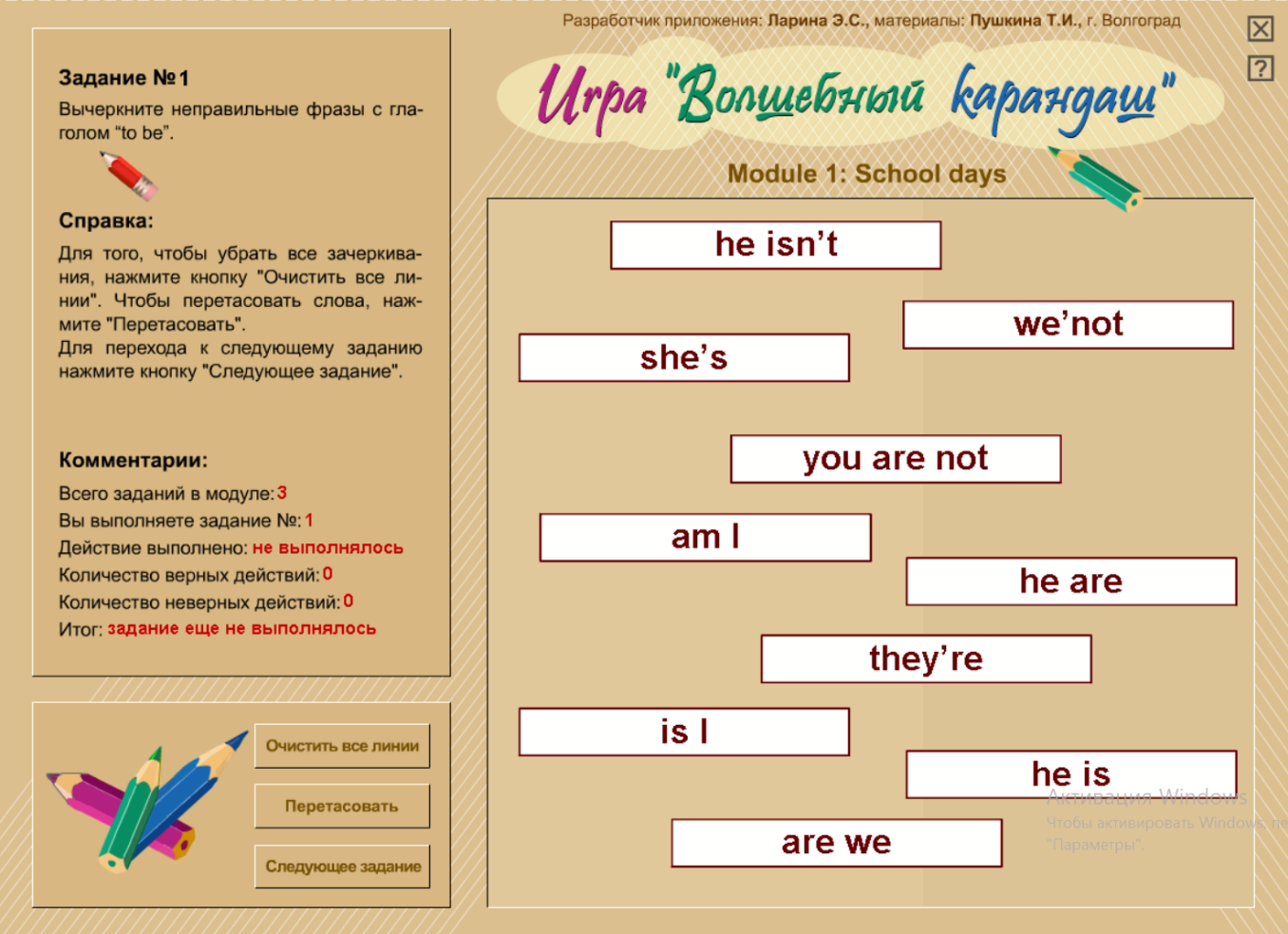 СПАСИБО ЗА ВНИМАНИЕ